Station #1
Comparing and Ordering Fraction, Decimals & Percents
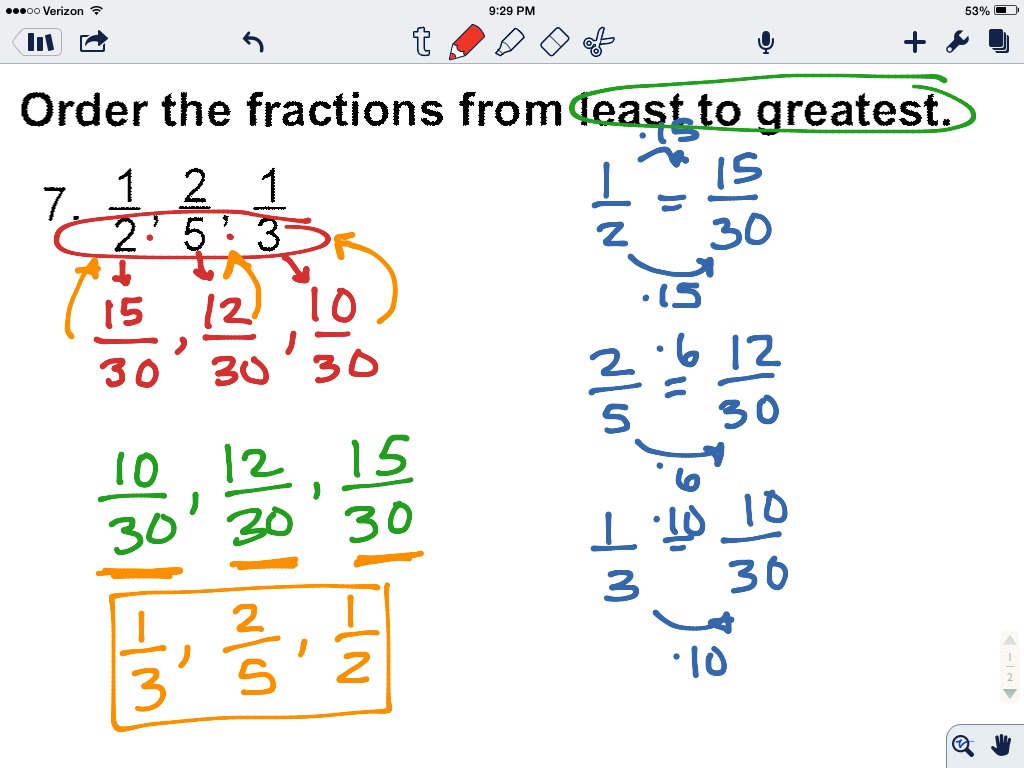 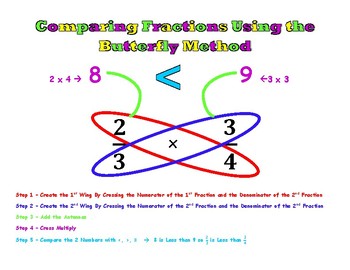 TO COMPARE FRACTIONS, DECIMALS, AND PERCENTS TO EACH OTHER: Turn both numbers into a decimal. Ex:  Compare 1/8 to 12%        1/8= .125        12%= .12 or .120                      so  1/8 > .125
Use a common denominator to create new fractions.
Order the new numerators.
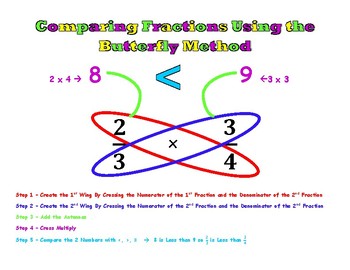 Station # 2Review Converting between Percents & Decimals
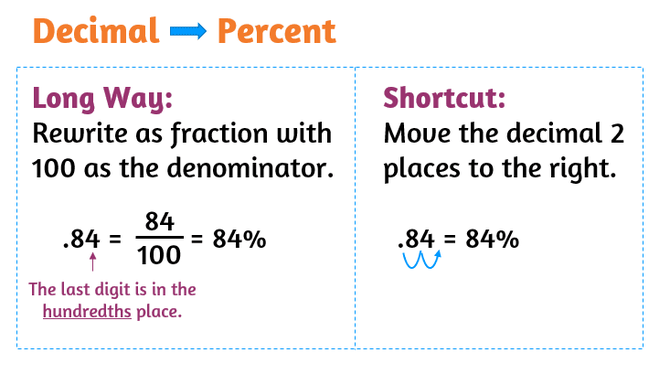 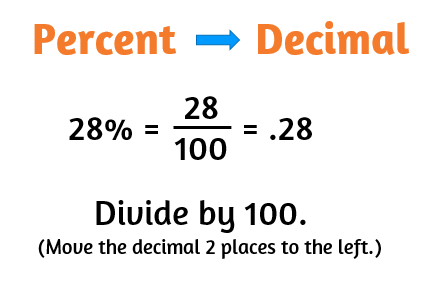 28% =  .28
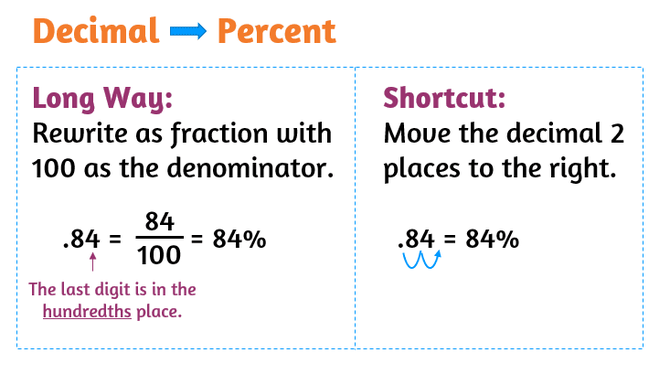 Station # 3 Review the Percent Proportion Word Problems
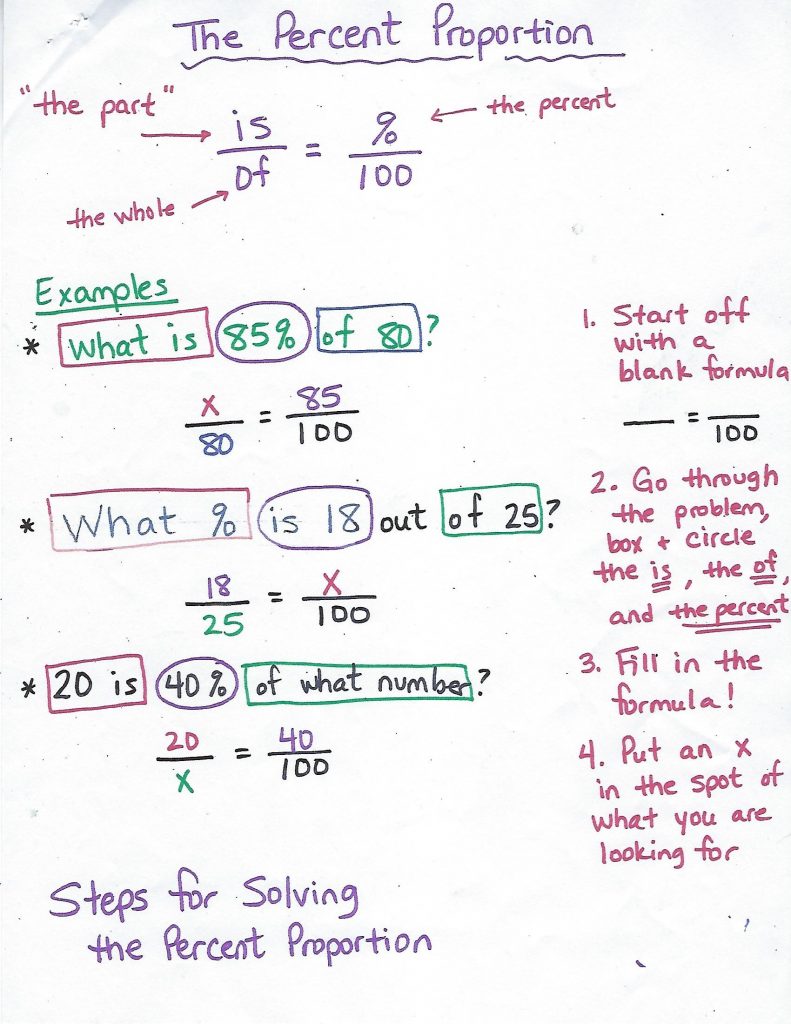 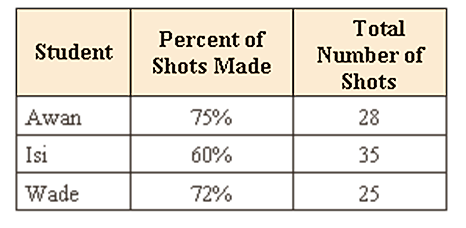 Station # 4 Review the Percent Proportion Basic Problems
Set up the proportion.
Multiply the two numbers that are diagonal from each other. 
Divide by the lonely number.
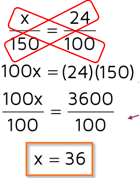 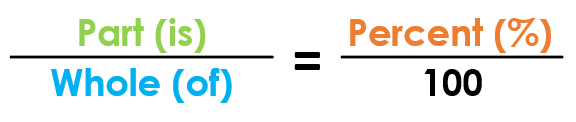